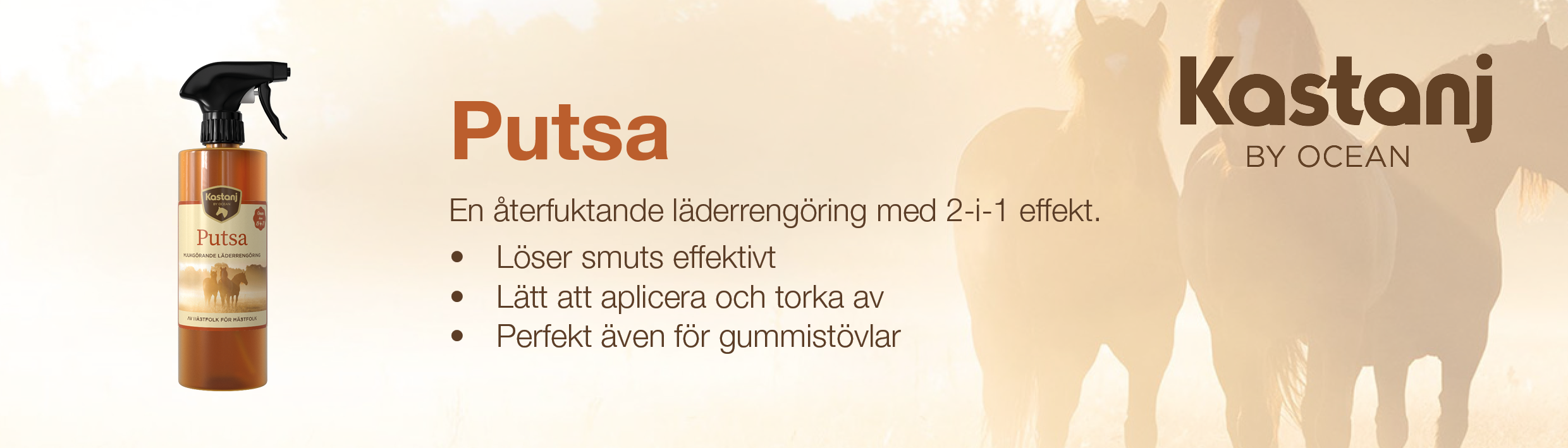 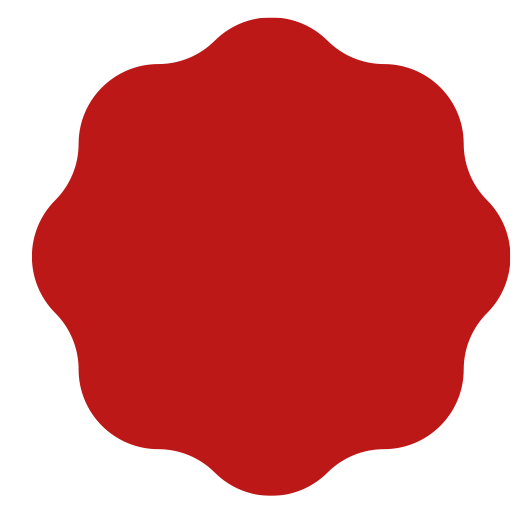 229:-
/st. 450ml
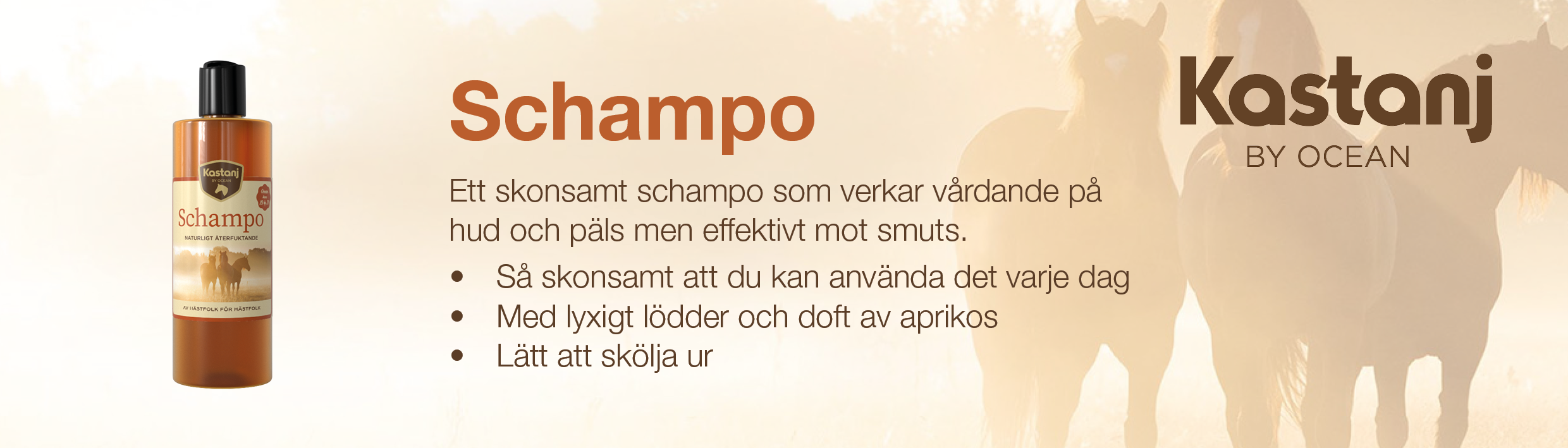 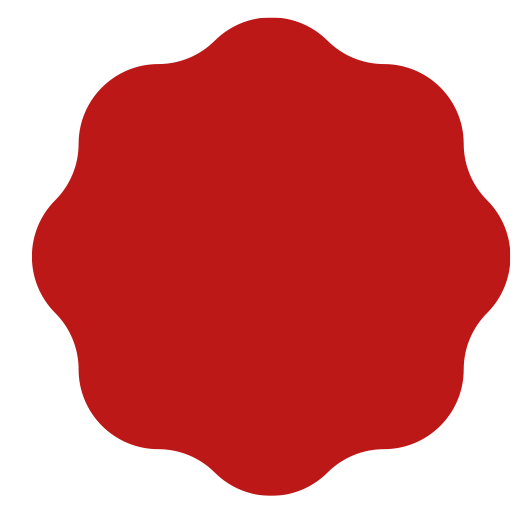 179:-
/st. 450ml
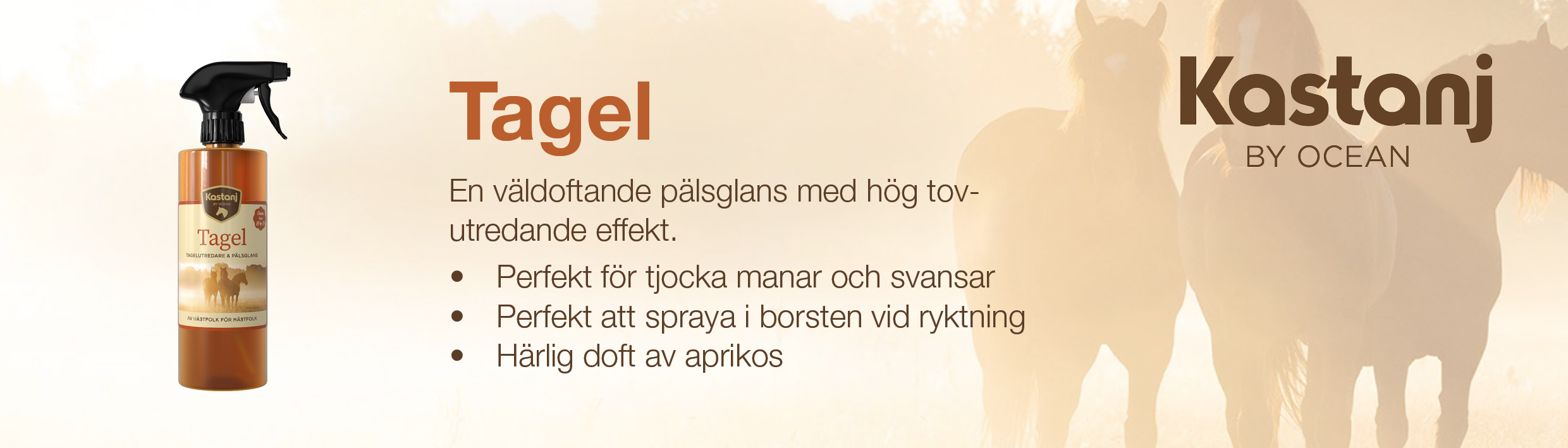 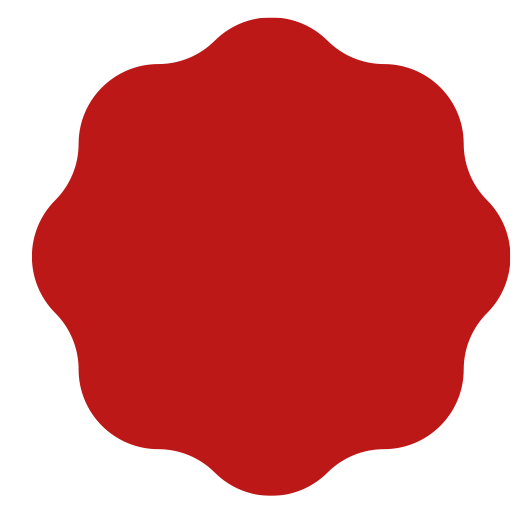 219:-
/st. 450ml
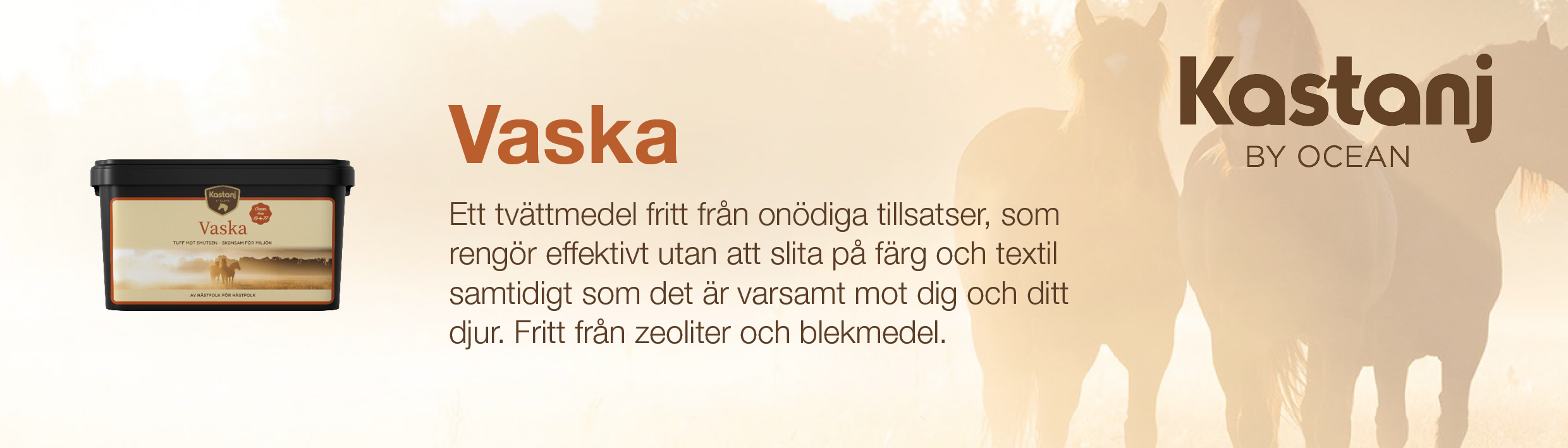 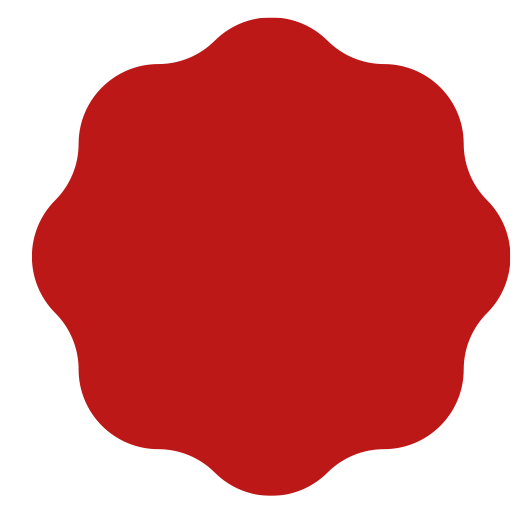 499:-
/st. 4,5kg
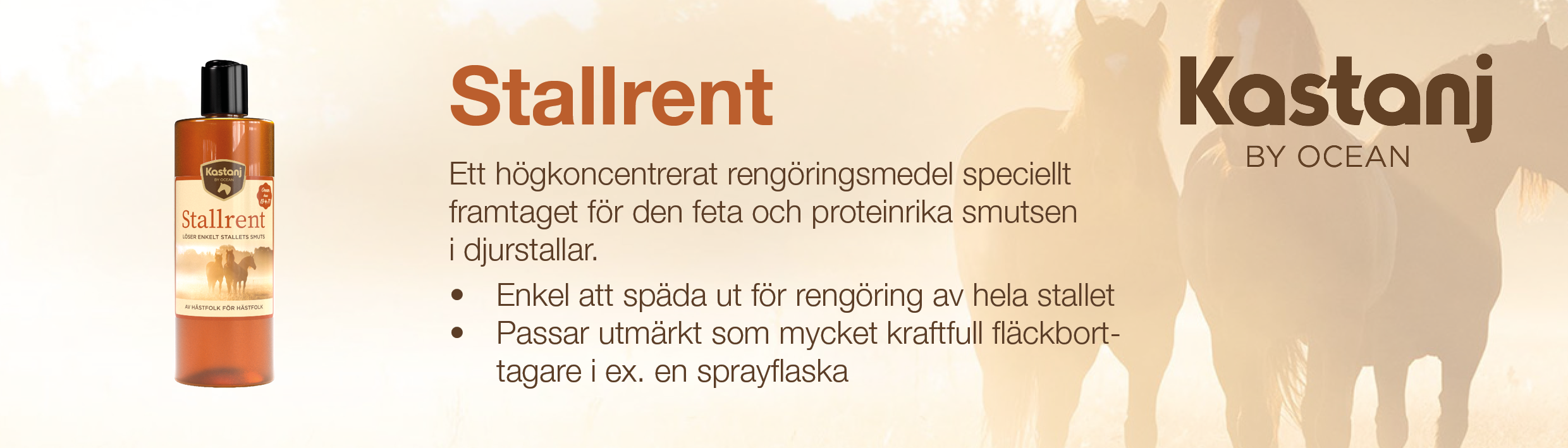 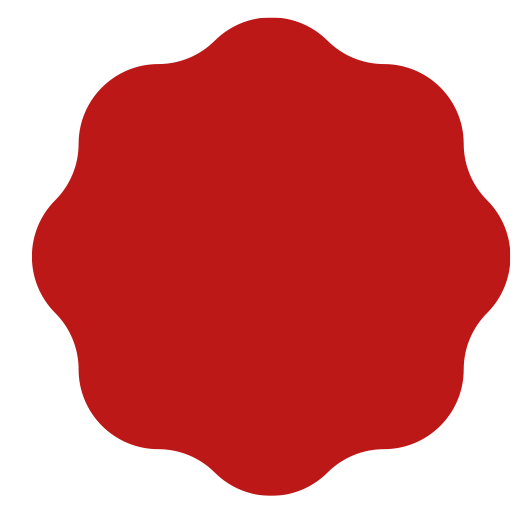 99:-
/st. 450ml
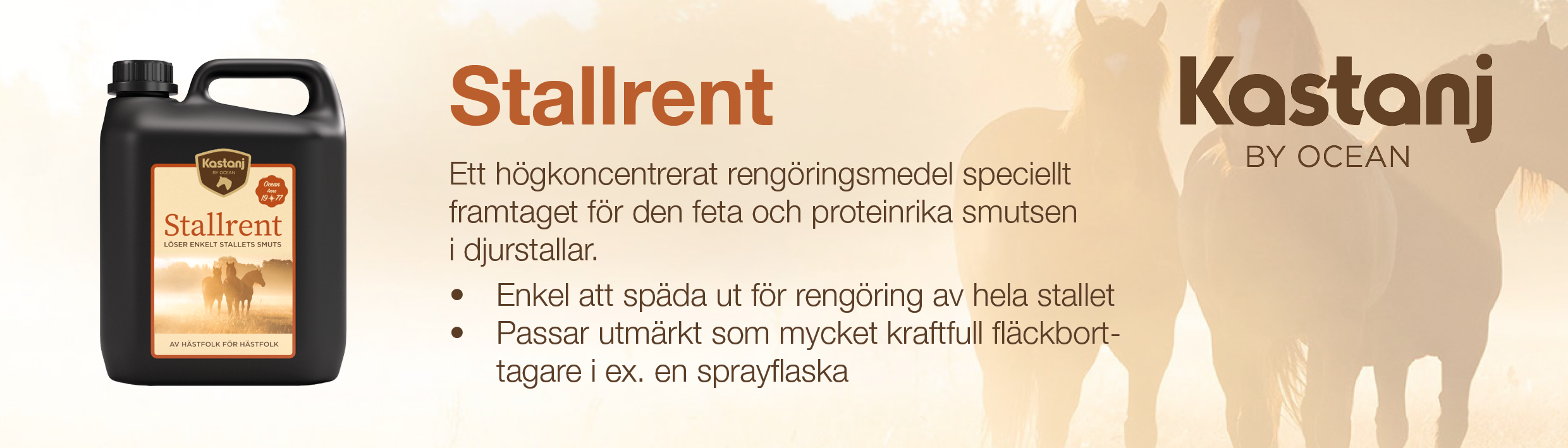 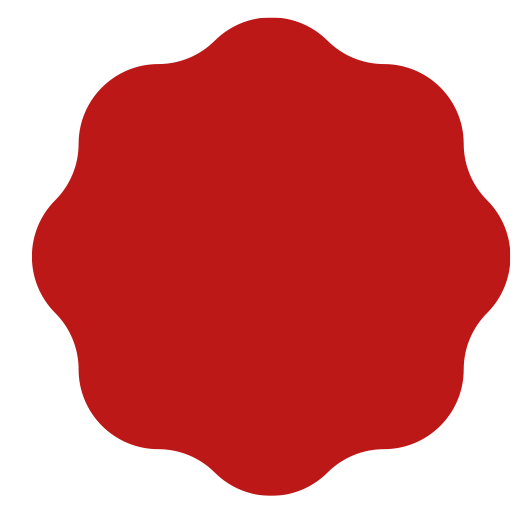 499:-
/st. 4L
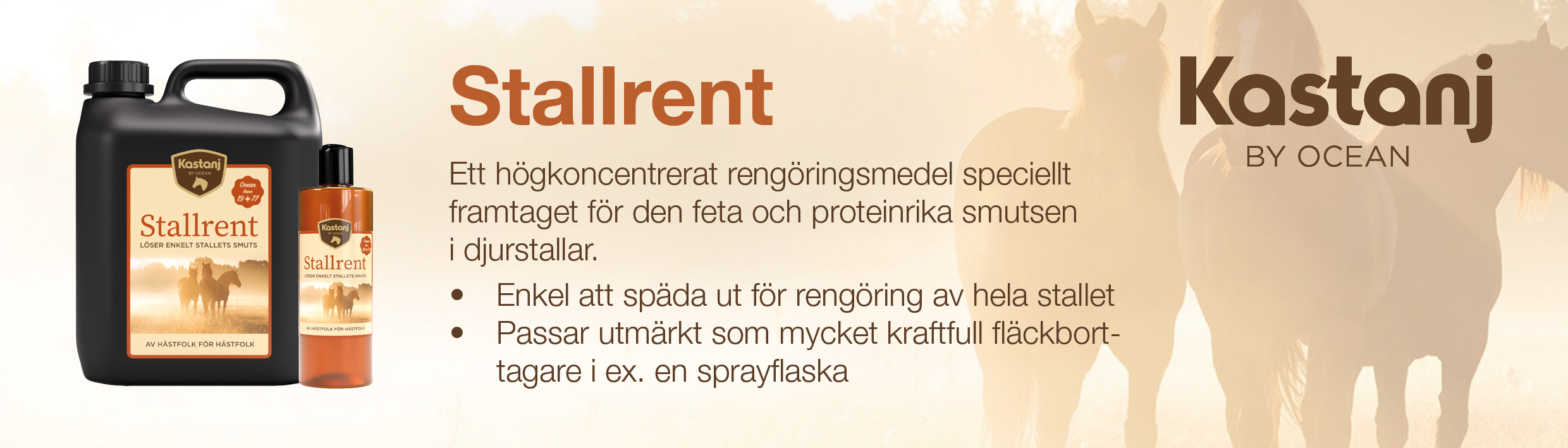 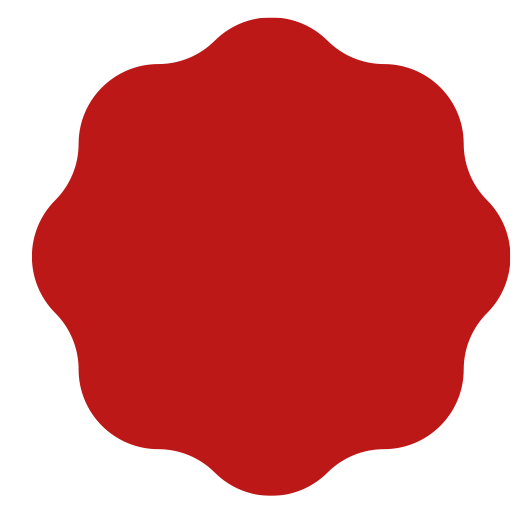 Pris:-
Mer info